5
2
To be able to spell words with multiple sound-spelling patterns
To spell words with long vowels
This week’s words: recycling, loneliness, argumentative, teenagers, boastfully, insightful, exclaimed, daydreamer, satisfying, crusaders
Starter
How many syllables are in each word?
2.1
alphabet
treachery
amendments
optimistic
suspenseful
impressive
pheasant
backpacking
pyramid
doubled
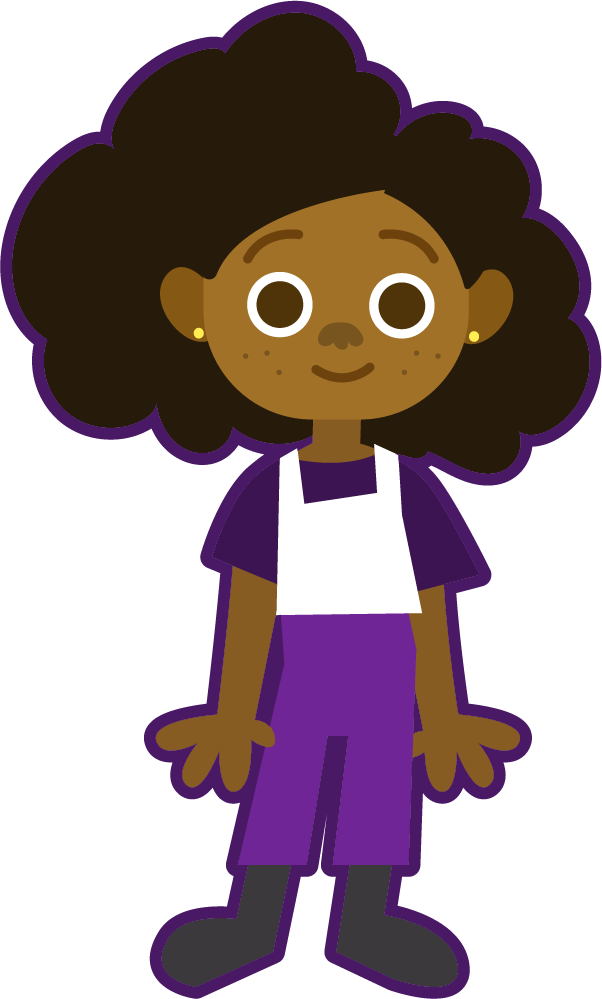 How many syllables does each word have?
2
3
4
This Week’s Words
Do you know what they mean?
What do the words have in common?
2.2
recycling
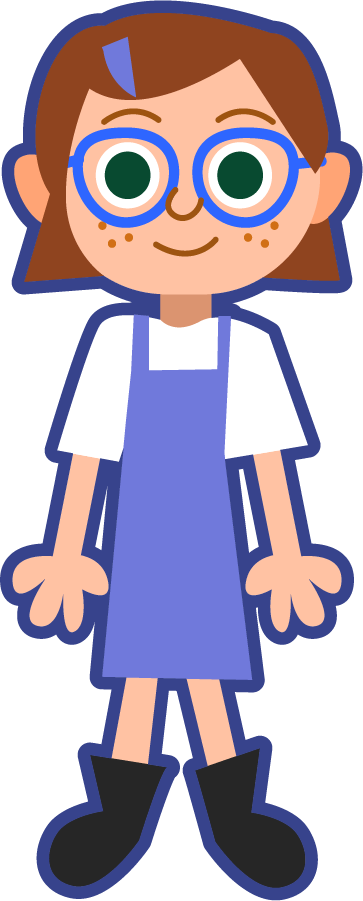 daydreamer
boastfully
The prefix re- can be pronounced with a schwa or the long e.
satisfying
loneliness
teenagers
teenage
insightful
crusaders
argumentative
lonely
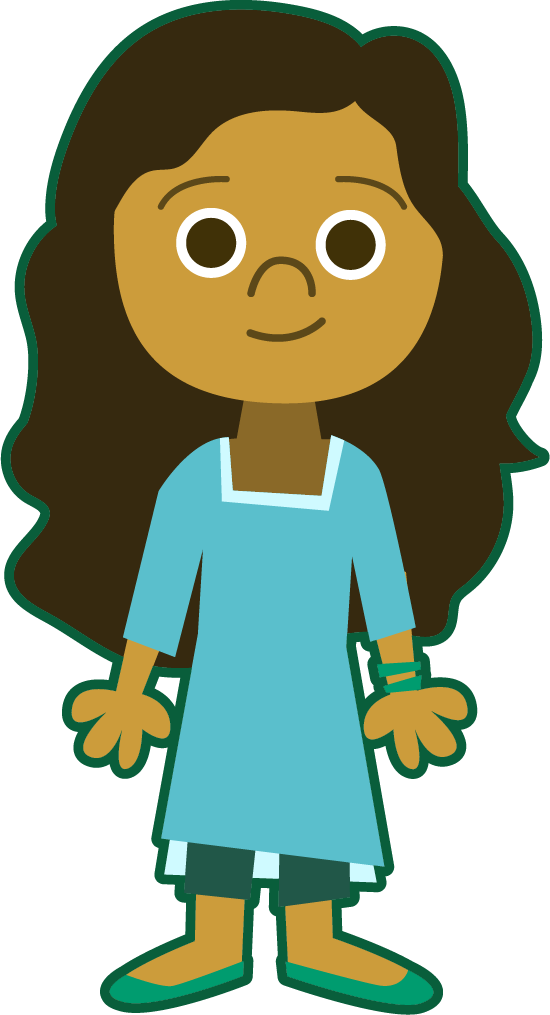 crusade
These words all have long vowel sounds.
exclaimed
argue
Which words get their long vowel sound from a base word?
Spelling Sounds
Can you pick out the graphemes in each word that spell a long vowel sound? Can you sort the graphemes according to the long vowel sound(s) they spell?
2.3
y
igh
recycling
daydreamer
recycling
insightful
daydreamer
insightful
boastfully
teenagers
boastfully
teenagers
oa
y
ay
a_e
ea
ee
argumentative
crusaders
satisfying
loneliness
loneliness
crusaders
argumentative
satisfying
exclaimed
exclaimed
y
ai
o_e
u
a_e
u
yi
long i
long u
/yoo/ & /oo/
long a
long e
long o
/oo/
/yoo/
Morphemes on the Scene
Can you break the words into their parts?
2.4
morpheme
smallest unit of meaning
(affixes, base words, word roots)
free
bound
affixes and word parts that need affixes
can stand alone
base words (jump)
word roots (act)
word roots (aud/audi)
Oftentimes, the morphemes make 
up the syllables, but this is not always the case.
[Speaker Notes: *’Satis’ is a Latin root meaning “enough, sufficient”. A base word is a standalone English word that can also form other words by using prefixes and suffixes, whereas root words cannot always be used as an independent, standalone word.]
Morphology and Etymology
Where did the word teenager originate?
2.5
teen + age + er = teenager
The term teenager was commonly used by Americans in 1944 to describe a particular group of youth in society.
The American phrase teen-ager first appeared in print in the early 1900s, but it did not catch on until after World War II. 
In the mid 20th century, three trends in education, economics, and technology came together to give life to the term teenagers. It became a marketing word that acknowledged adolescent consumers' purchasing power.
High schools allowed young people to create a separate, independent culture away from their families.
They were able to gain further independence due to the creation of automobiles           (and later through mobile technologies).
Due to rapid economic growth, they acquired money; either through work or parental contributions.
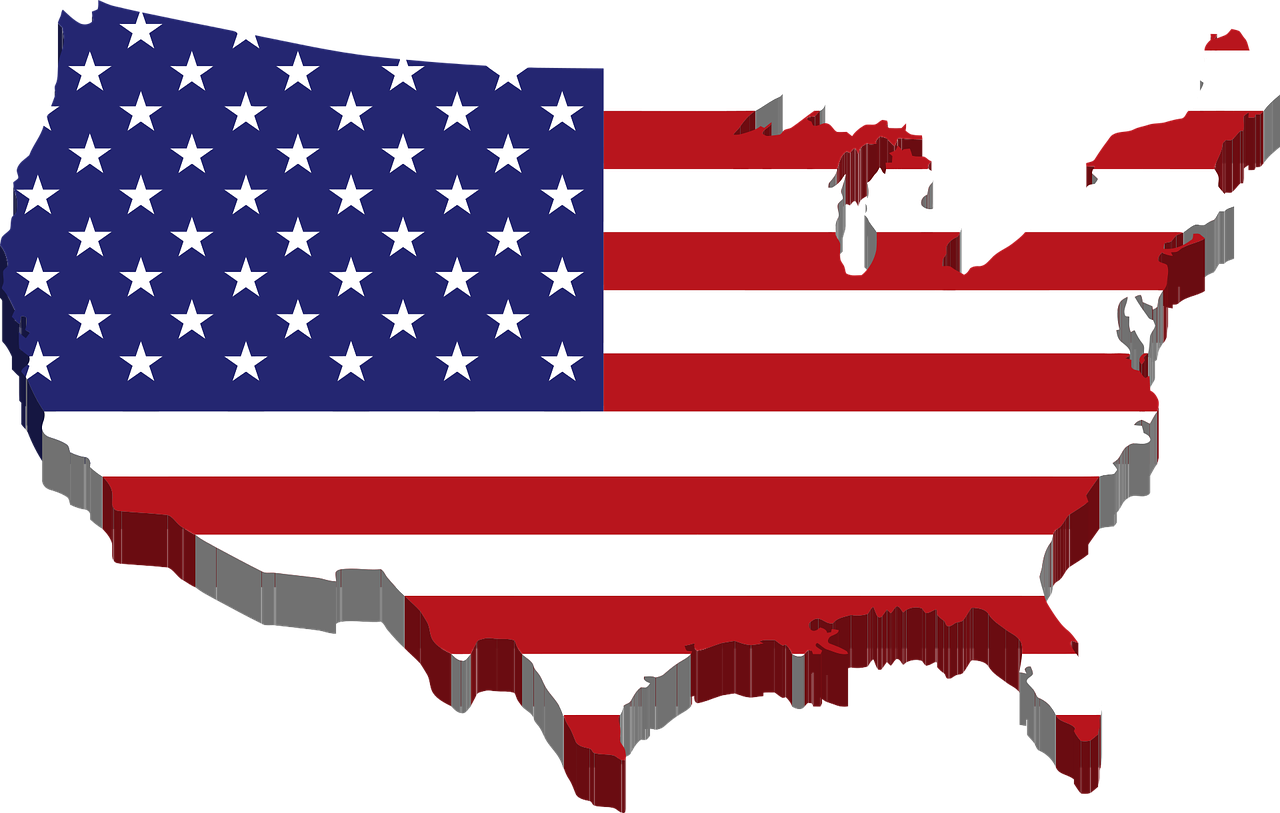 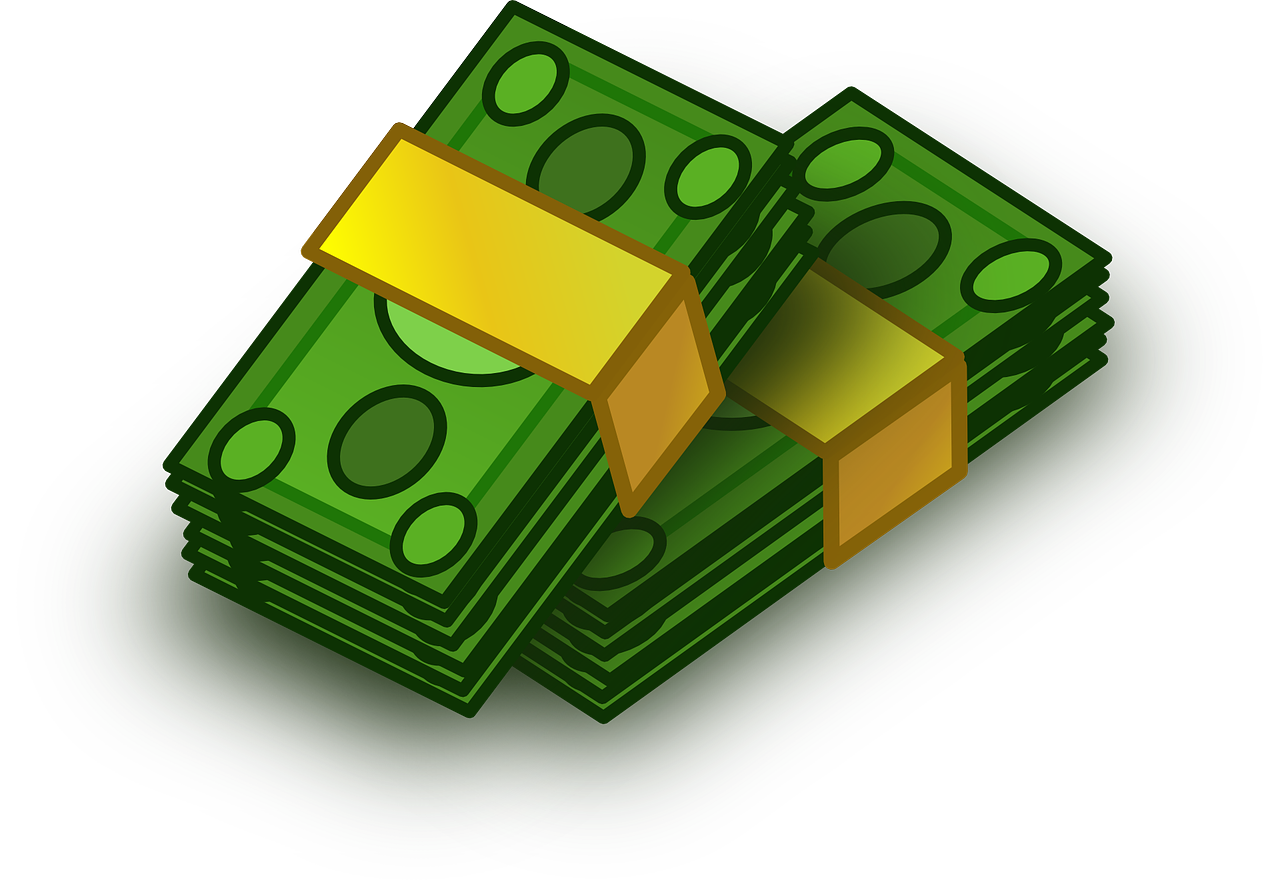 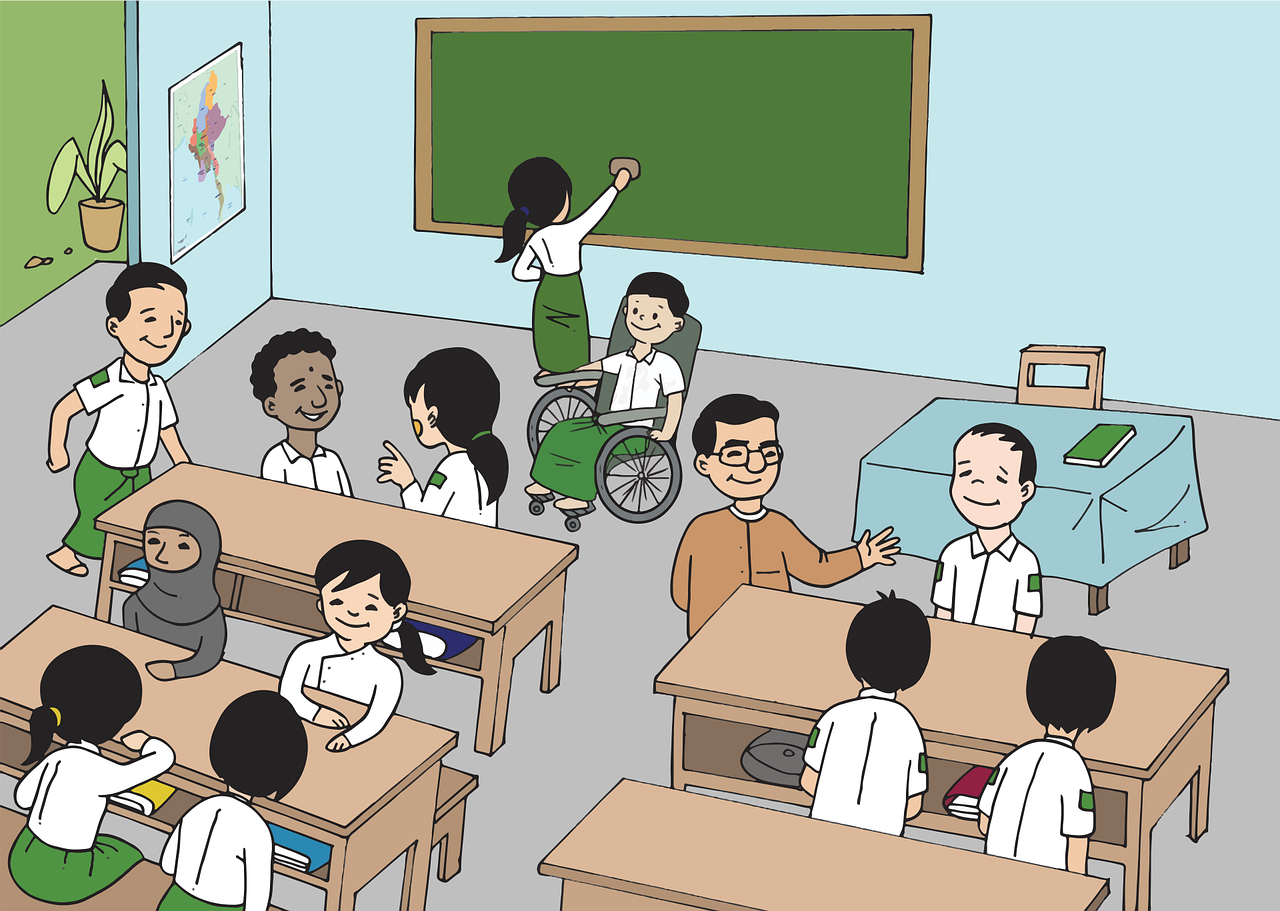 Teenagers!!
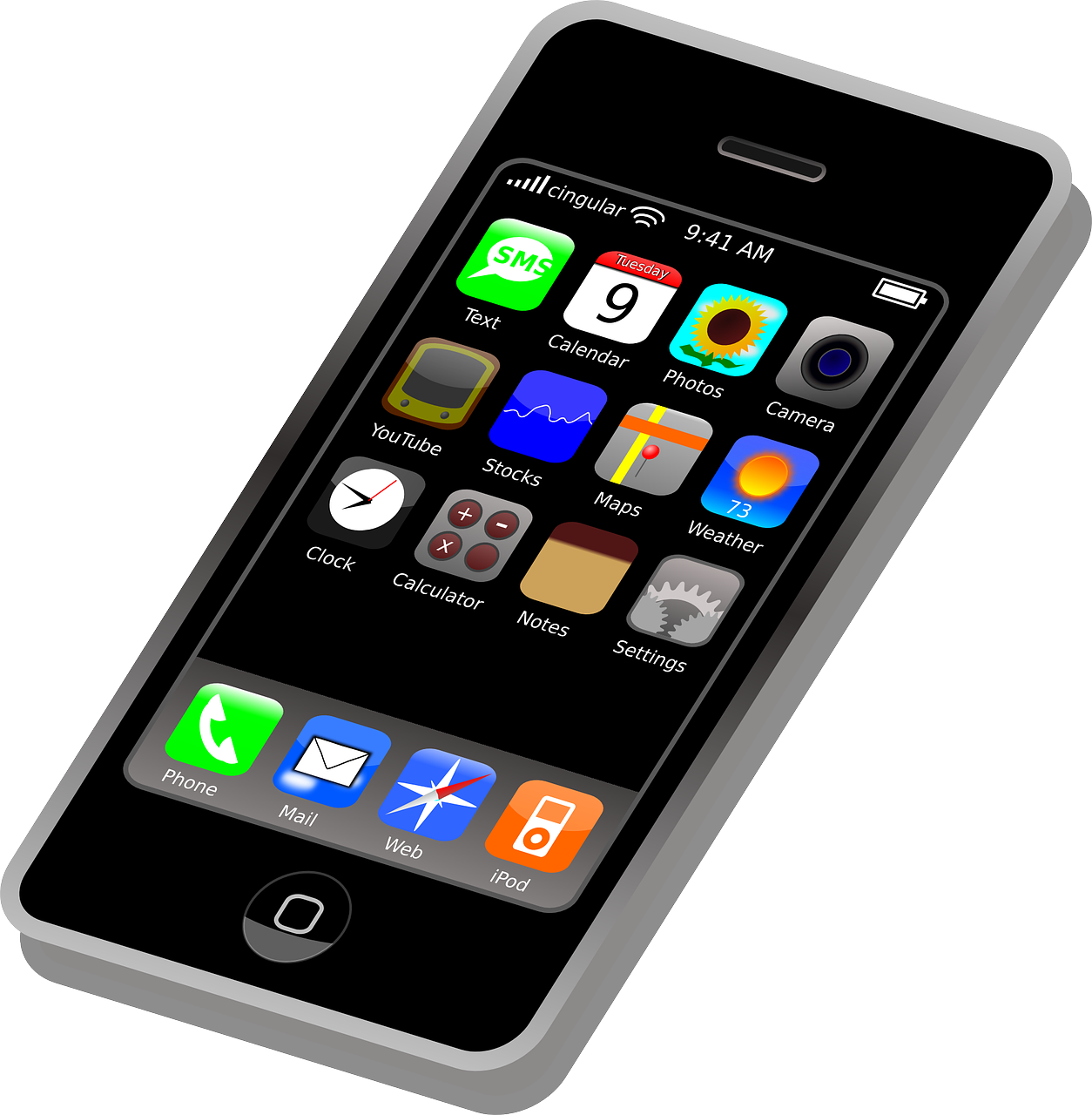 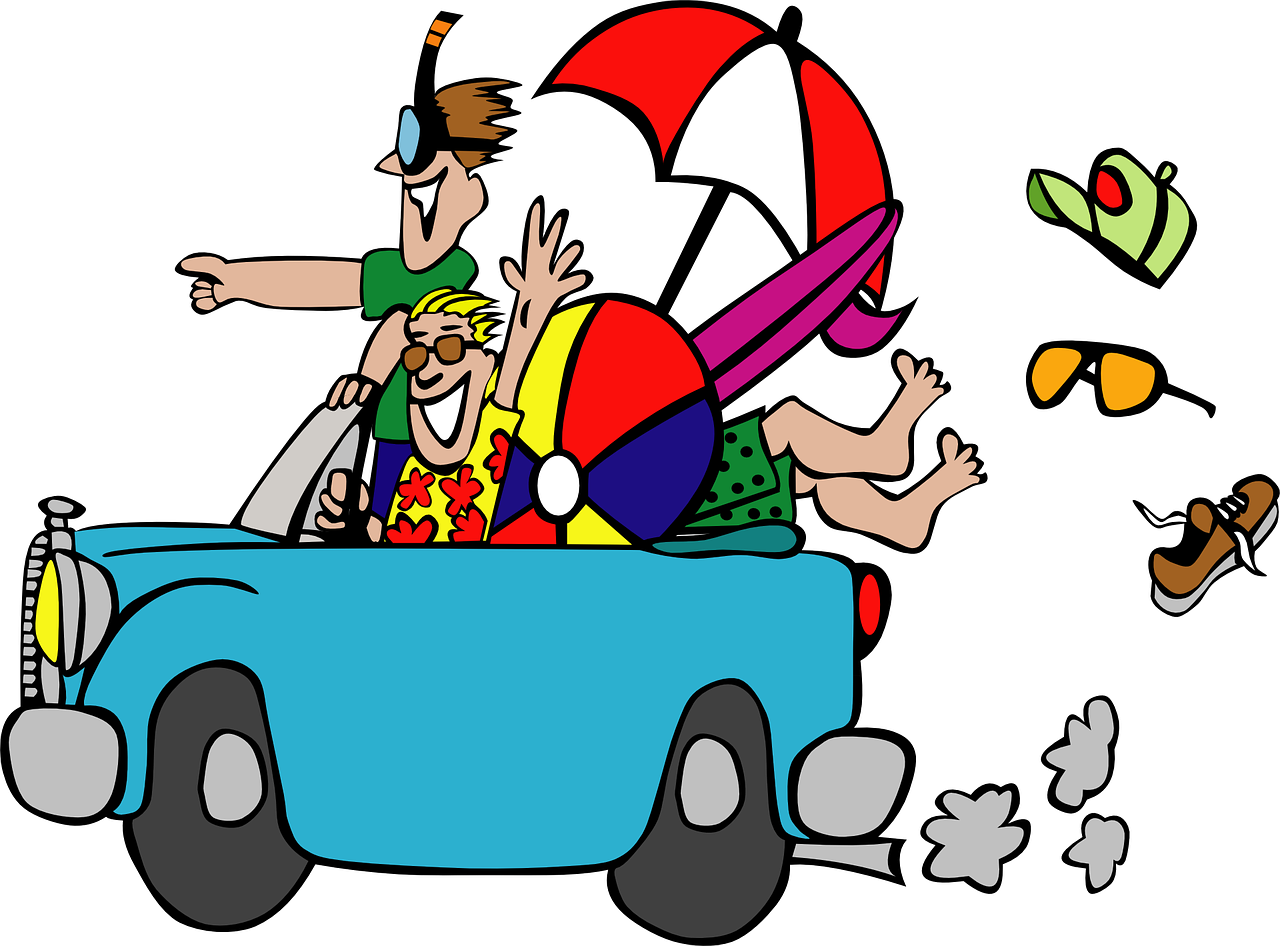 Teen comes from the word-forming element making cardinal numbers from 13 to 19, 
meaning ten more than, from Old English -tene, -tiene, from Proto-Germanic tekhuniz. 
Age comes from Old French aage, eage, which comes from Vulgar Latin aevum (lifetime, eternity, age).
Morphology and Etymology
What do these things have in common?
2.6
recycling
cycle
bicycle
motorcycle
cyclone
cyclops
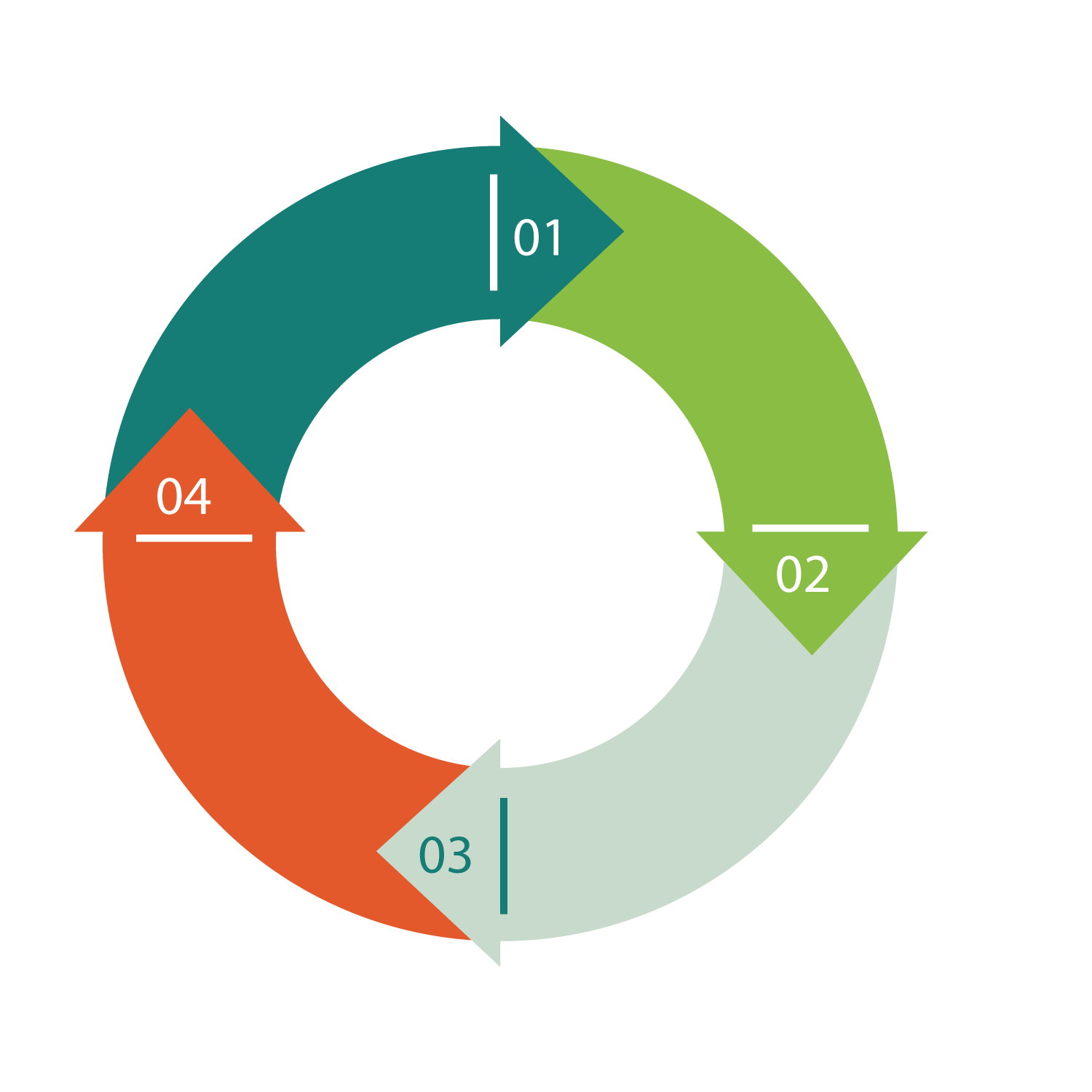 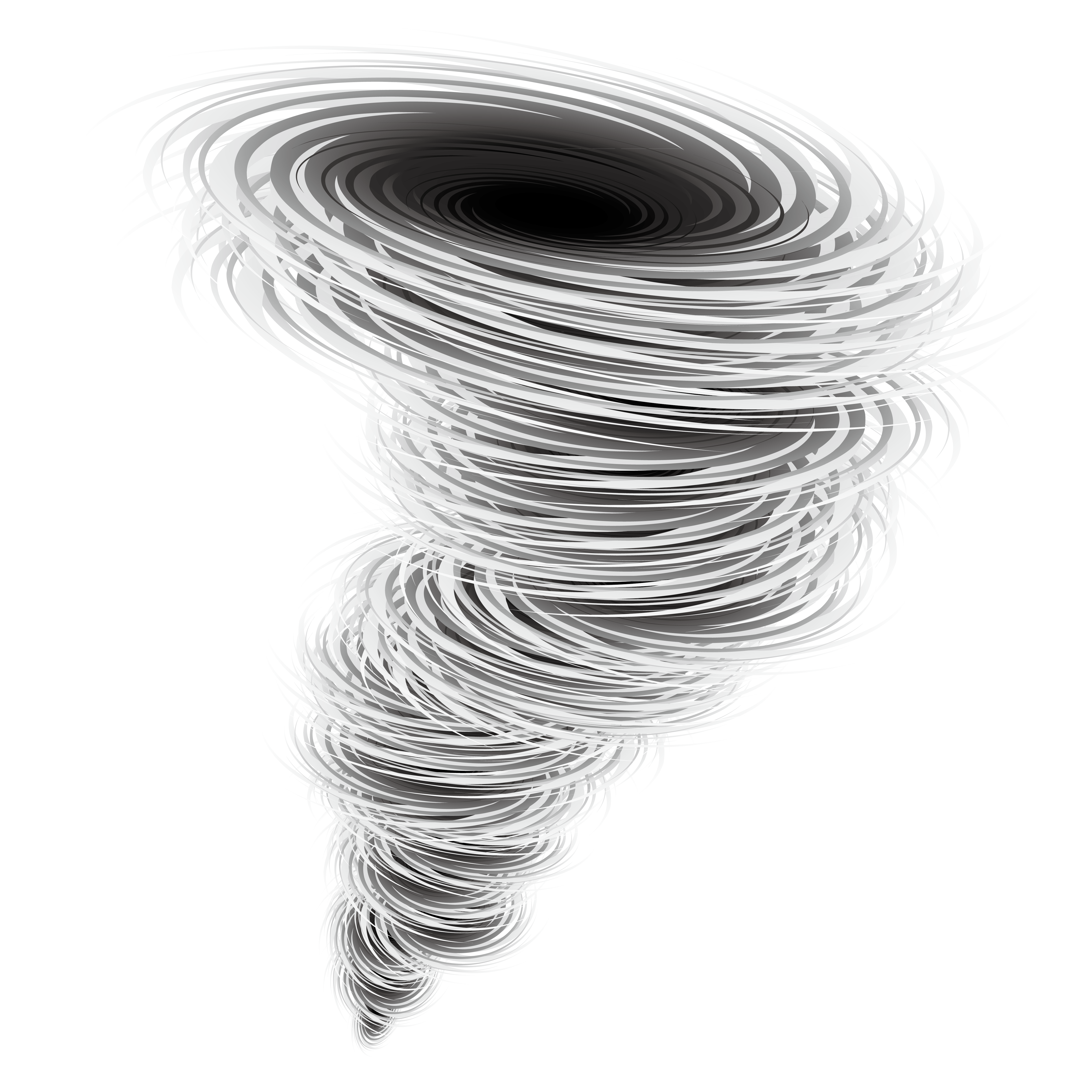 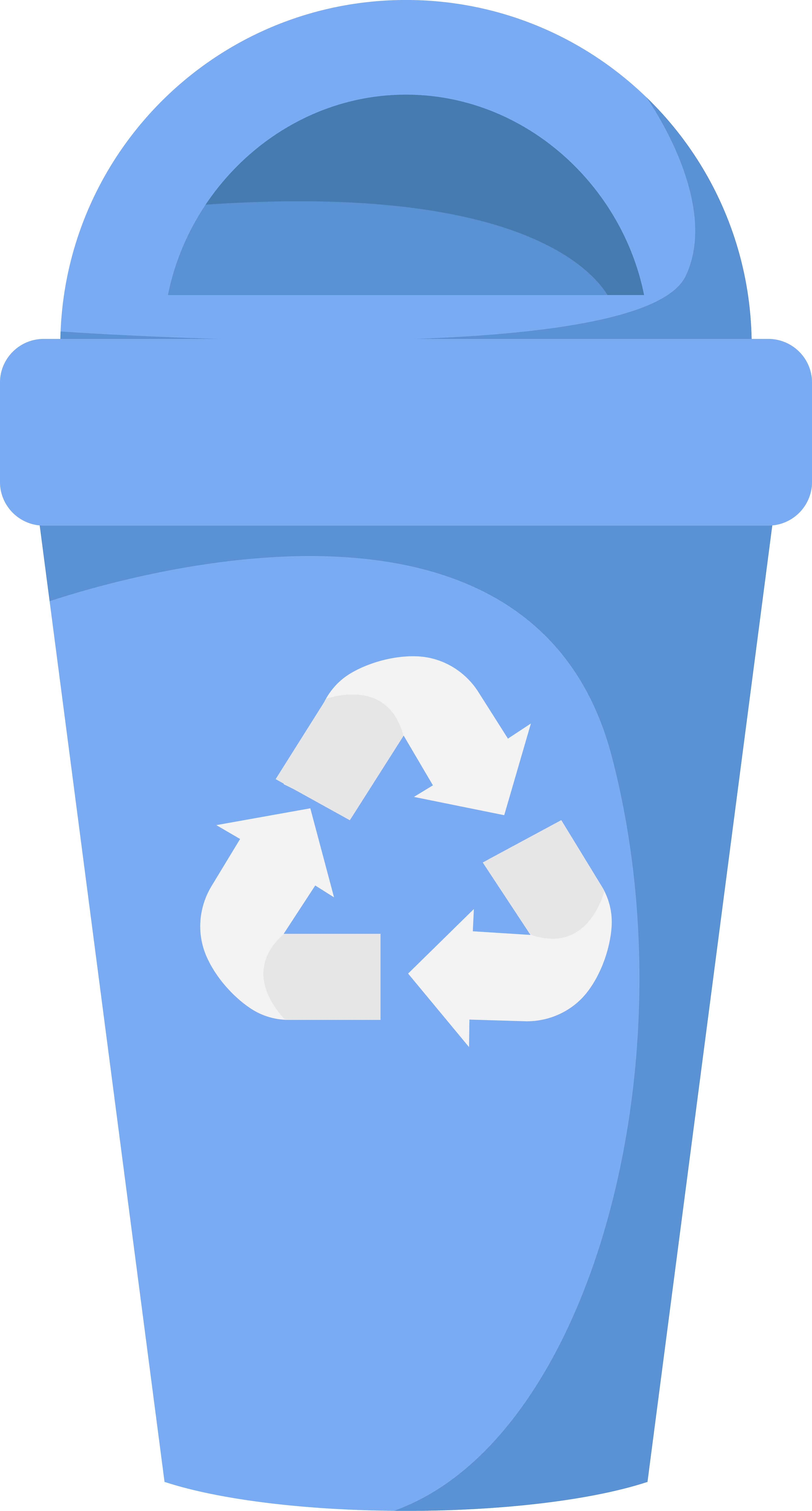 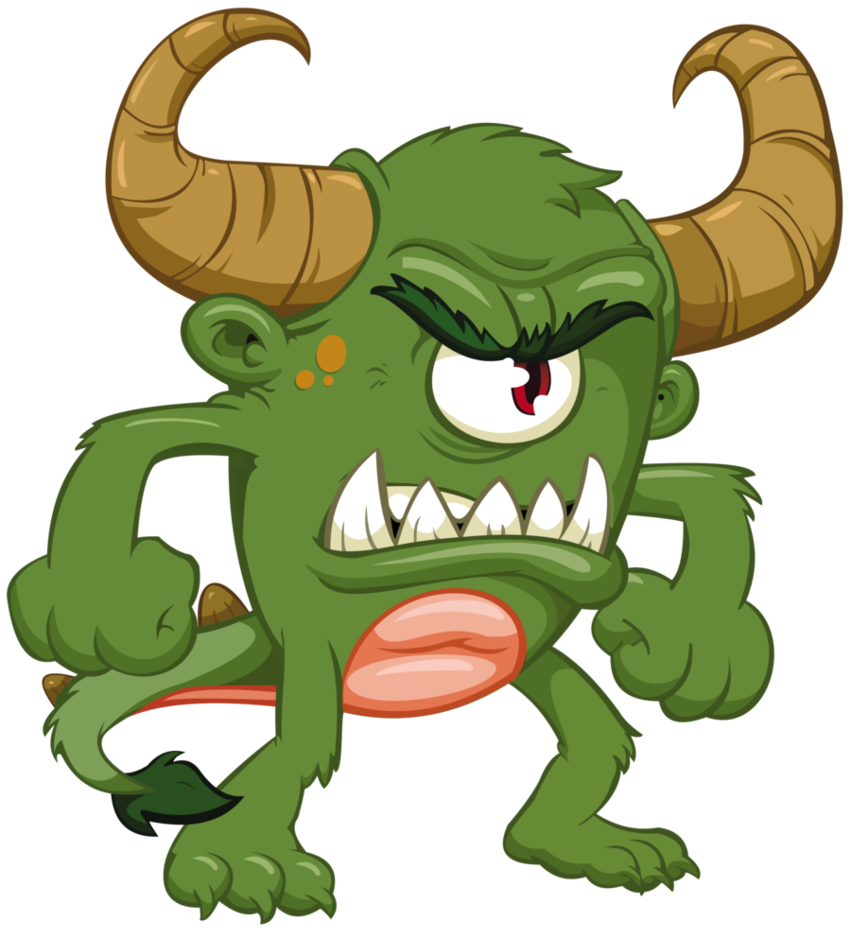 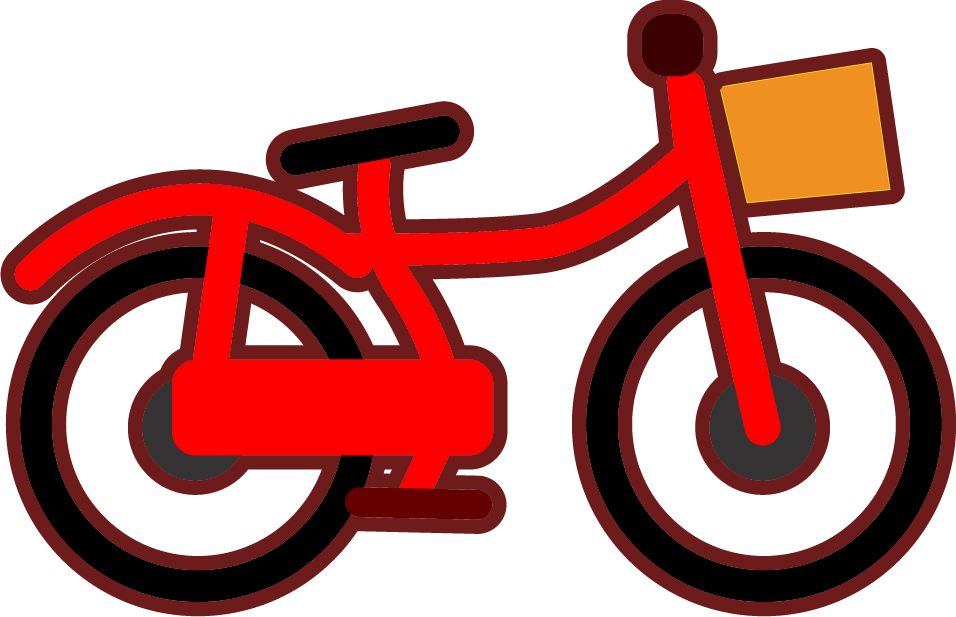 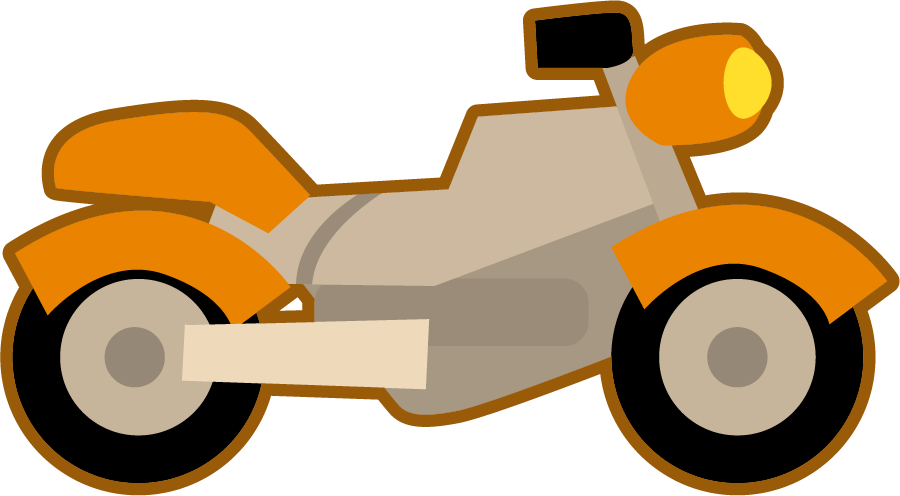 return (material) to a previous stage in a cyclic process
a period of events which circle back to an original state
two-wheeled or circled vehicle
motorized vehicle with two wheels or circles
great circular storm
mythological single circle-eyed giant
cycl - a Greek word root that means circle or wheel
The idea behind recycling is the circling of a product back to its original form in order to be used once again; for example, the plastic that forms a bottle can be circled back into yet another bottle.
Morphology Matrix
What is the base word in insightful?
2.7
Base Word
Prefix
Suffix
sights
sighted
sighting
sightings
sightless
sightlessly
sightlessness
sightly
insight
insights
insightful*
insightfully
foresight
foresightful
foresightfulness
in
oversight
oversights
unsightly
unsightliness
un
sight
over
Can you think of other words with fore in them?
ful
forecast, foreshadow, foreword, forefather, forewarn
fore (before)
Can you think of any compound words with sight in them?
eyesight, sightsee, sightline, hindsight, shortsighted, farsighted, nearsighted
in + sight + ful = insightful
Syllable Count
How many syllables are in each word?
2.8
argumentative
recycling
exclaimed
teenagers
crusaders
daydreamer
loneliness
satisfying
boastfully
insightful
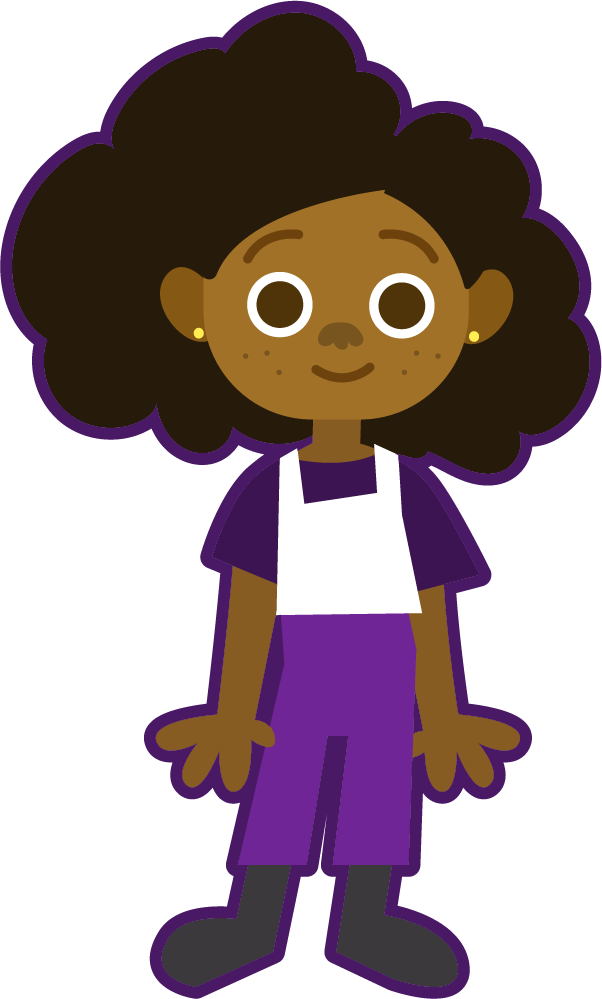 How many syllables does each word have?
2
3
4
5
Syllable and Phoneme Maps
2.9
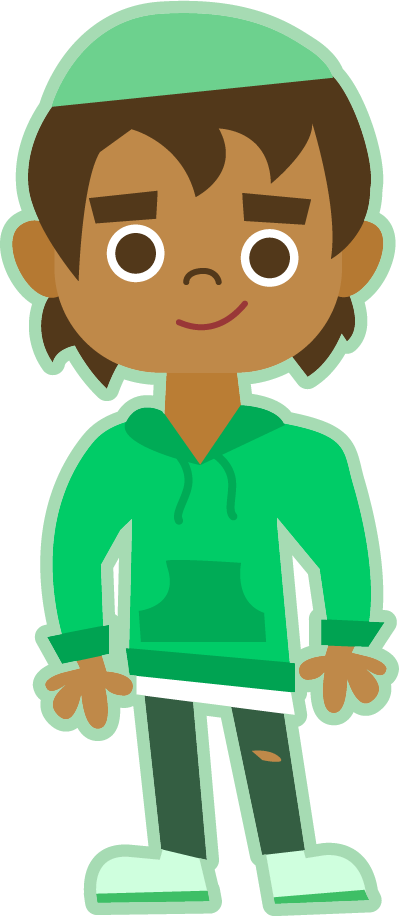 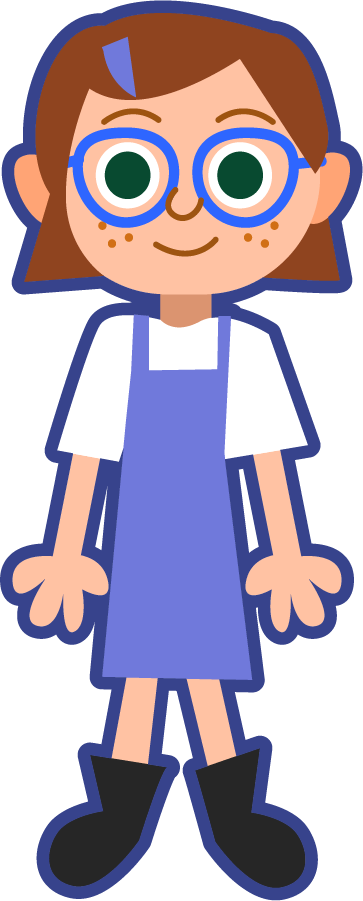 Remember to always be flexible when dividing syllables.
Each box should contain one spelled sound.
How many syllables does each word have? Can you break down the words into phonemes?
exclaimed
ex|claimed
2
The suffix -ed can spell three sounds, /d/, /t/, and /id/. Which sound is spelled here?
recycling
boastfully
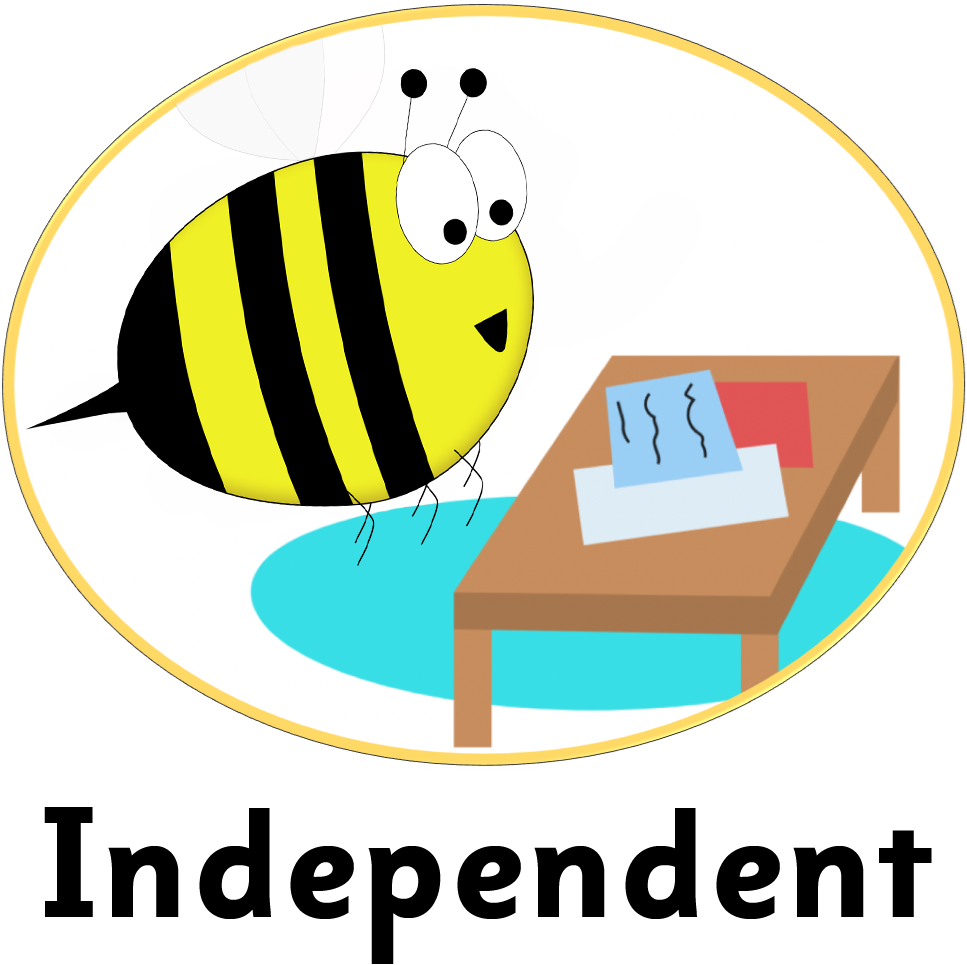 e
re|cyc|ling
3
boast|ful|ly
3
Words with long vowels
Read each word and split into syllables and phonemes, spelling one sound in each box. Break down the word into its morphemes. Finally, write the word out again.
2.10
Words with long vowels
Answers
2.11
e
e
e
e
Affix Match
Match each prefix or suffix to its meaning(s).
2.12
-ful
-ly
-ed
-ate
-ness
-ing
-ive
re-
-s
-er
in-
ex-
Affix Match
Answers
2.13
-ful
-ly
-ed
-ate
-ness
-ing
-ive
re-
-s
-er
in-
ex-
Spell Check
To be able to spell words with multiple sound-spelling patterns
To spell words with long vowels
2.14
Circle the correct spelling of each word and write a sentence for each.
Spell Check
Answers
2.15
2.16
Other words with re- prefix
Explain a type of cycle you have learned about
recycling
Synonyms
Examples
Antonyms
2.17
Other words with re- prefix
Explain a type of cycle you have learned about
The life cycle is the stages a living organism goes through from life to death. This includes reproduction in which offspring are produced, thus beginning the cycle again.
rewind, redo, rewrite, return, rearrange
recycling
Synonyms
Examples
reuse, reprocess, reclaim, salvage, convert
life cycle
water cycle
carbon cycle
seasons
day and night
waste, conserve, uselessness
Antonyms
Word Relay
2.18
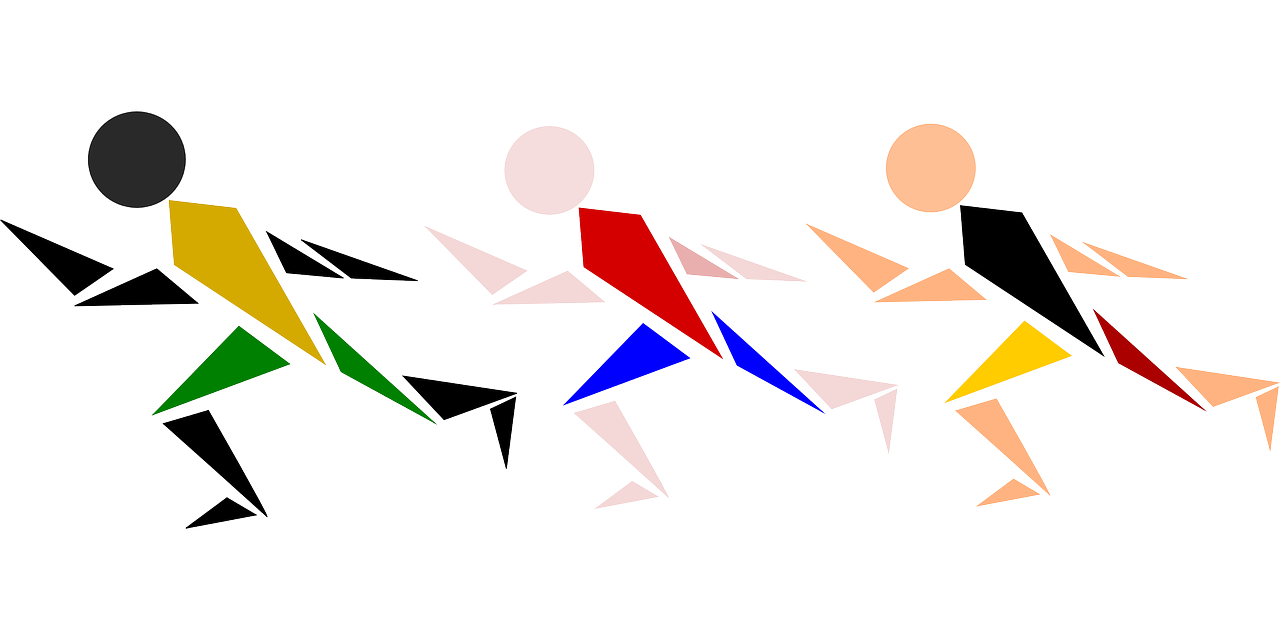 Rules:

Split into 2-3 teams.

Call out one of this week’s words. One member from each team races to the board and writes the first letter, grapheme, or syllable of a word (decide on which one before the game begins), and they run back and pass the marker on to the next teammate.

The next person writes the next letter, grapheme, or syllable, and so on, until the word is complete.

Team members can correct an incorrect letter on their turn, but they may not add anything new. The first team to correctly spell the word scores a point.
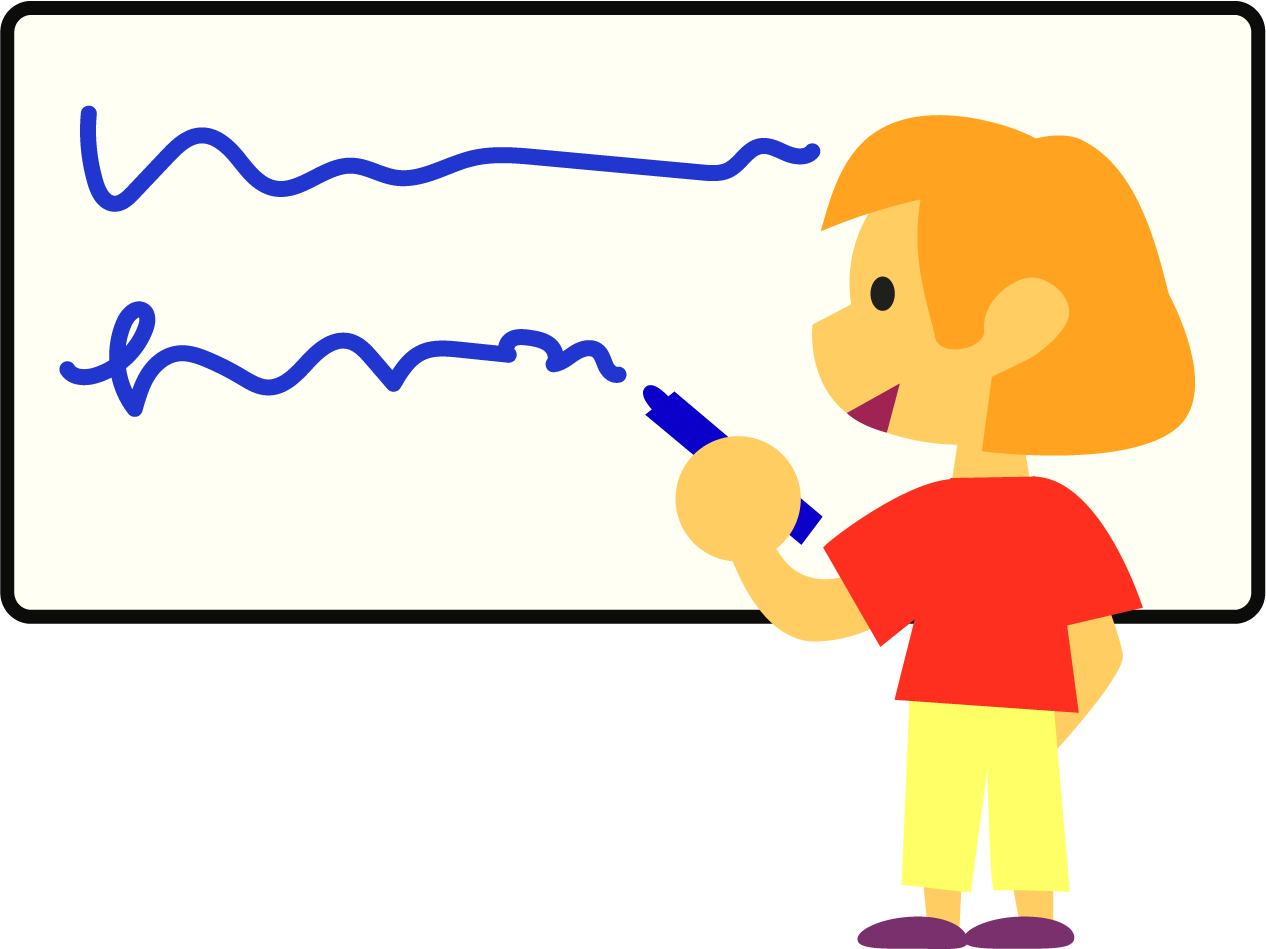 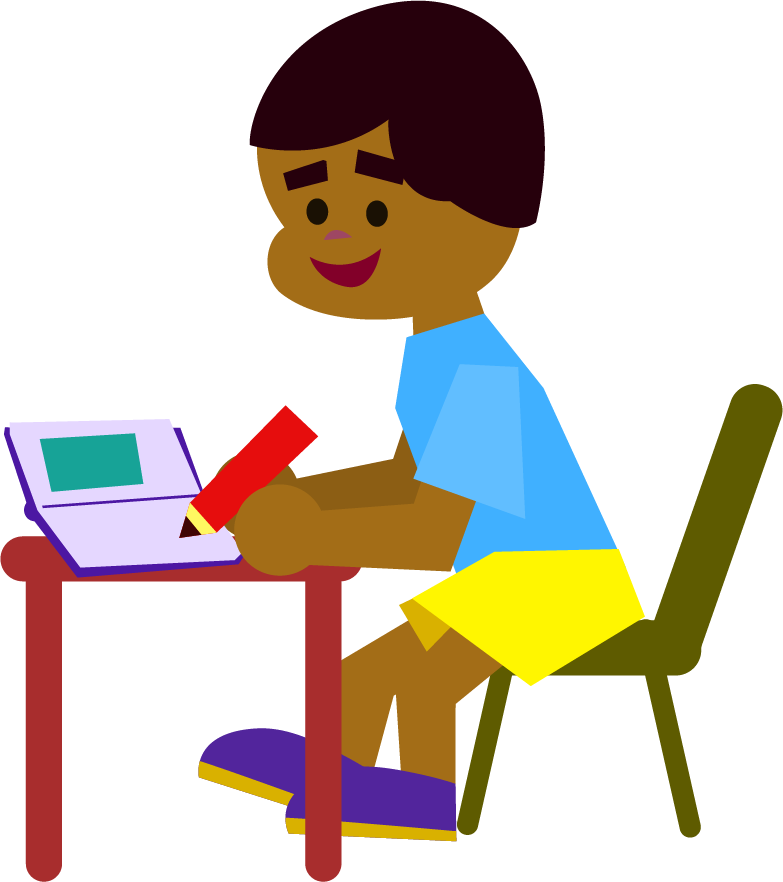 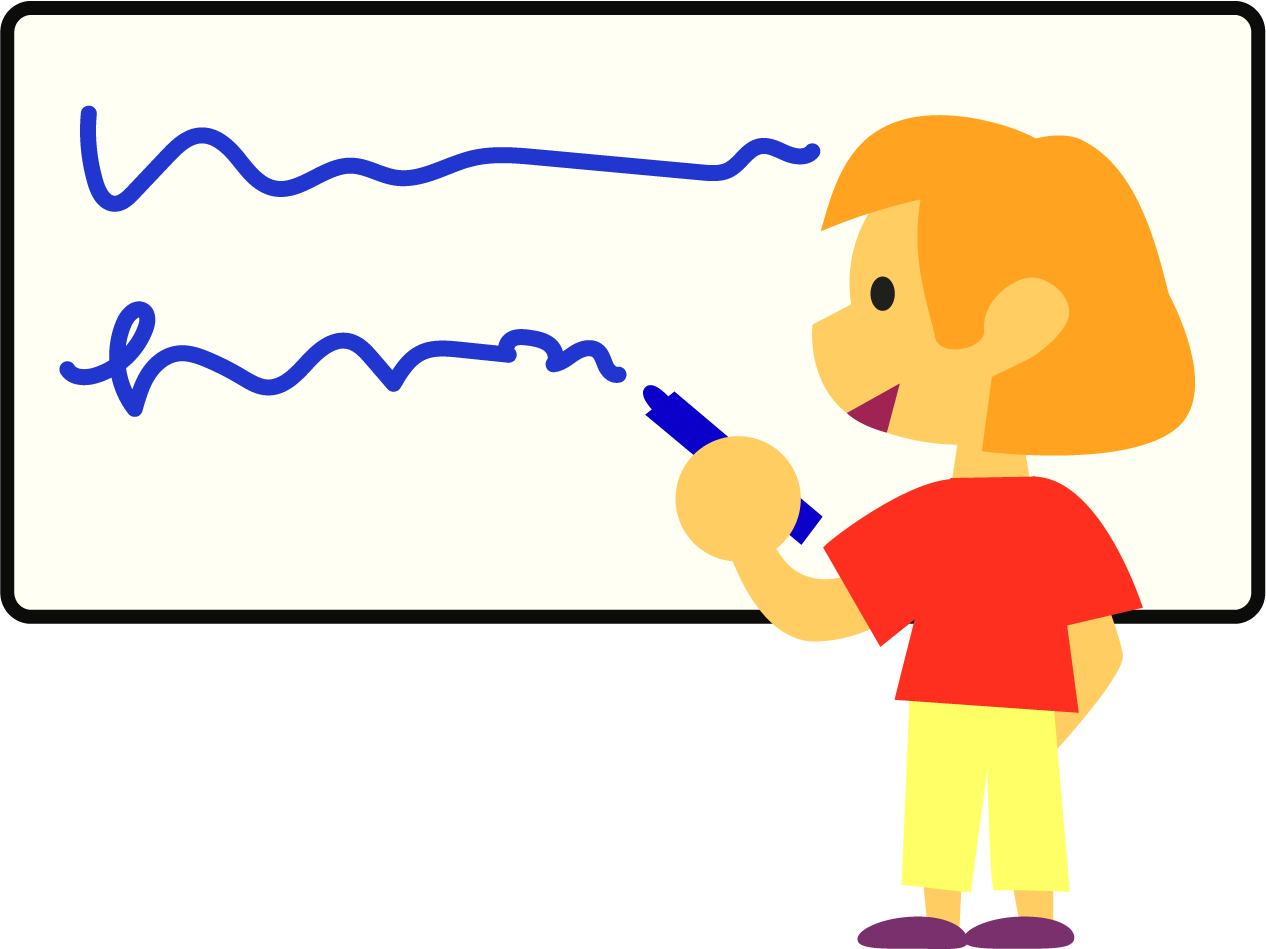 Morphology Matrix
How many new words can you create by 
adding prefix(es) and/or suffix(es)?
2.19
Prefix
Base Word
Suffix
2.20
Characteristics
Base Word and Other Related Words
Synonyms
Examples
Antonyms